HVAC Evaluation – Design Options
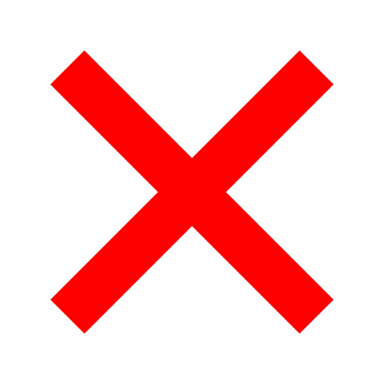 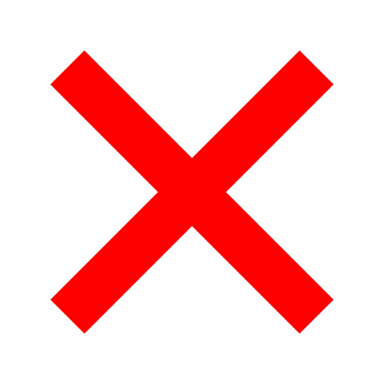 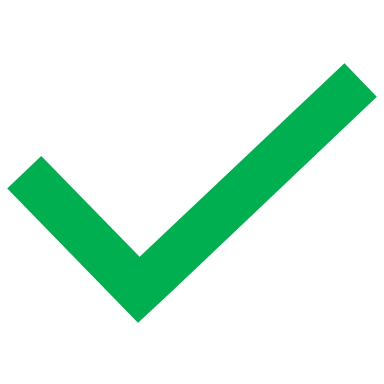 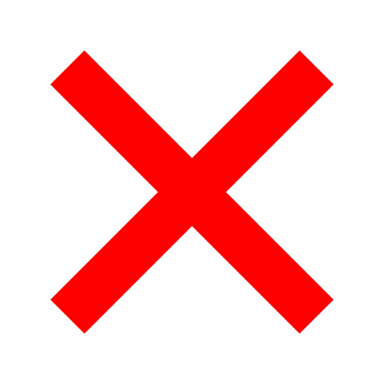 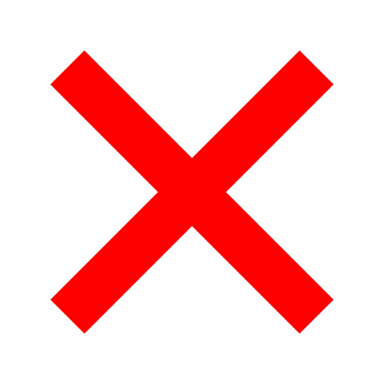 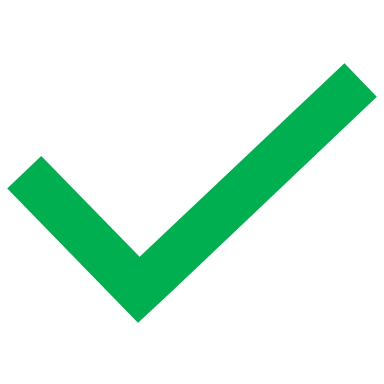 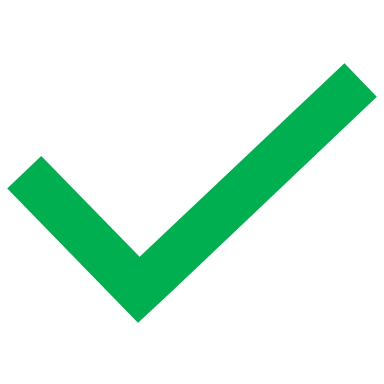 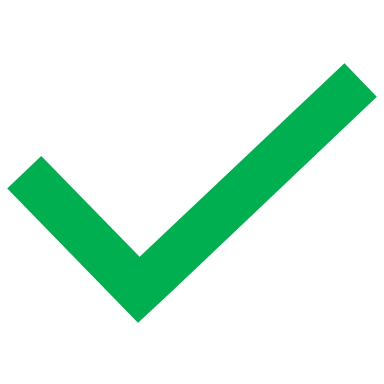 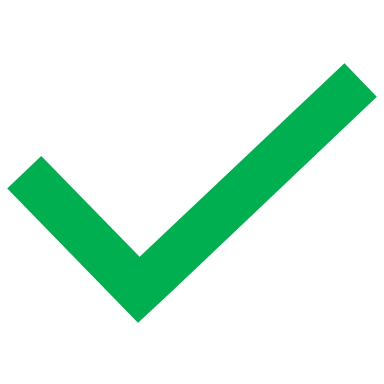 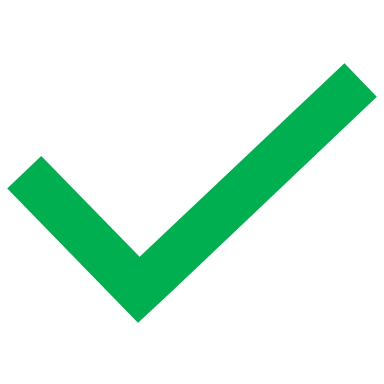 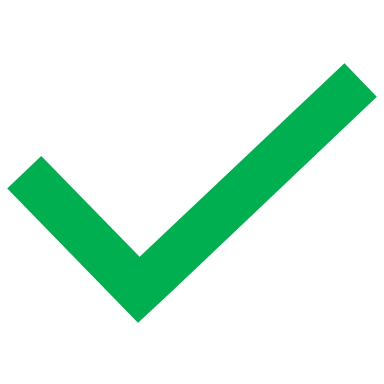 PRIORITY AIR HANDLING UNITS
AHU 5 – Conference Room 
AHU 8 – Women’s Locker Room 
AHU 9 – Men’s Locker Room
AHU 10 – Aerobics Studio
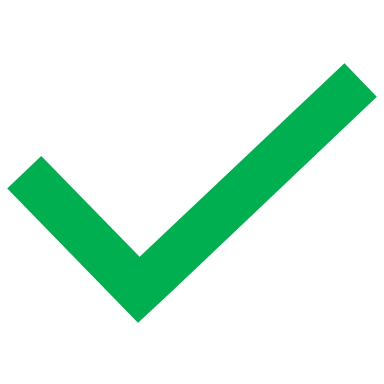 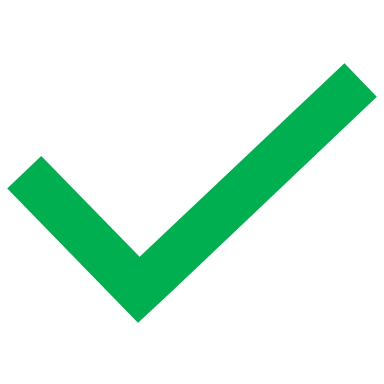 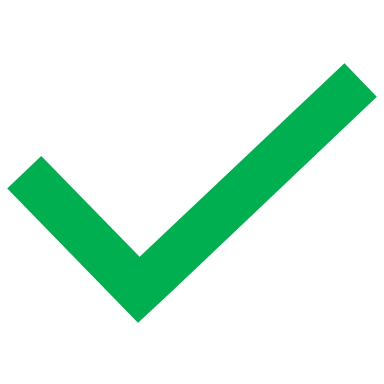 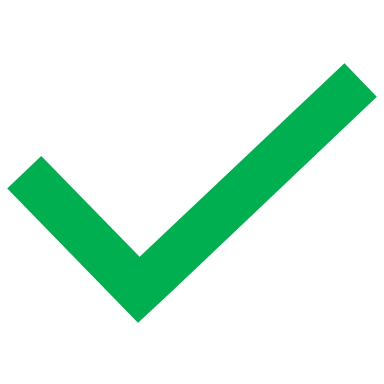 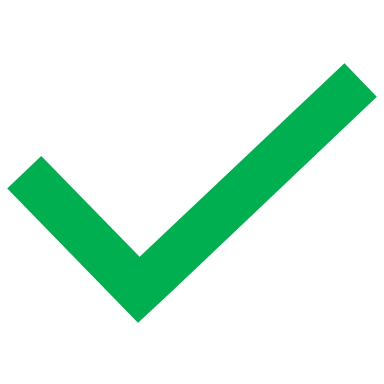 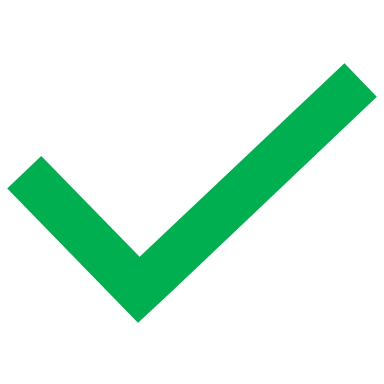 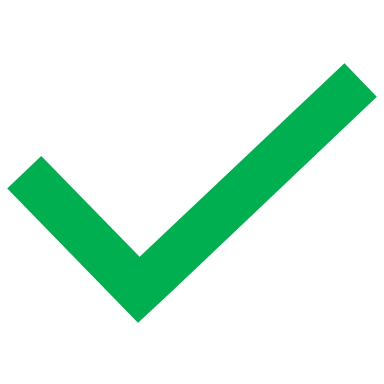 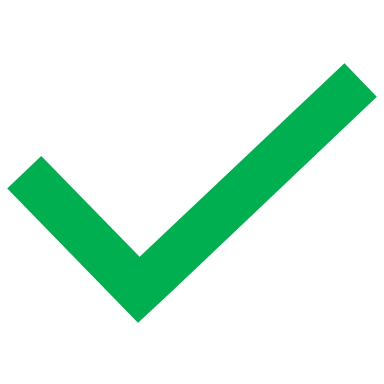 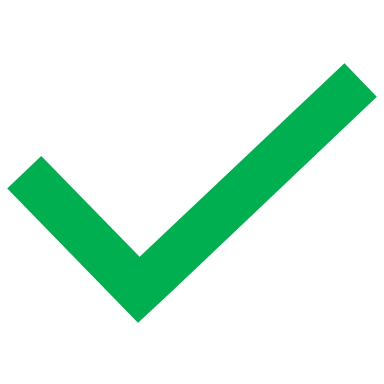 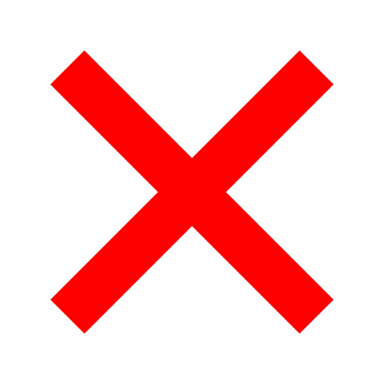 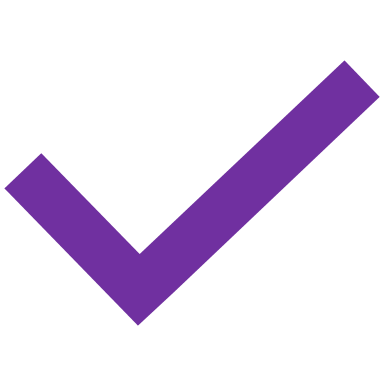 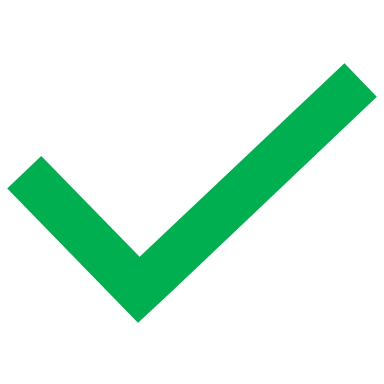 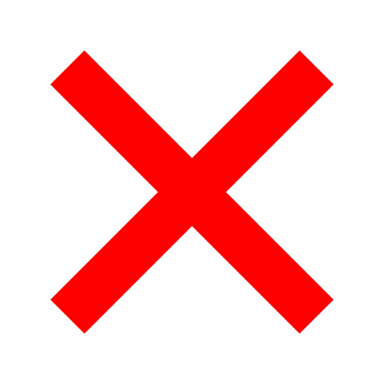 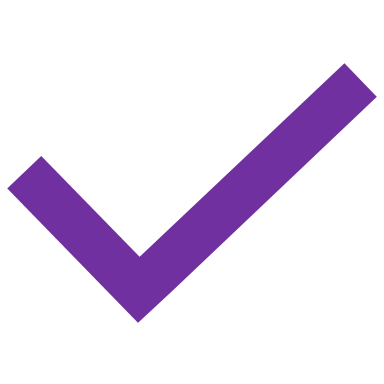 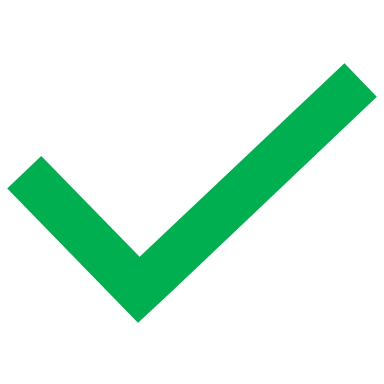 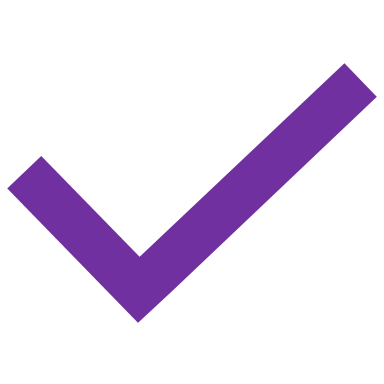 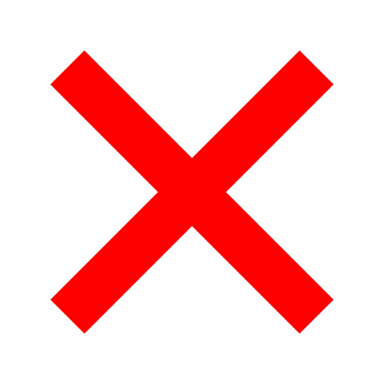 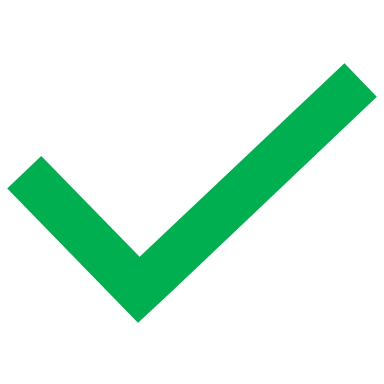 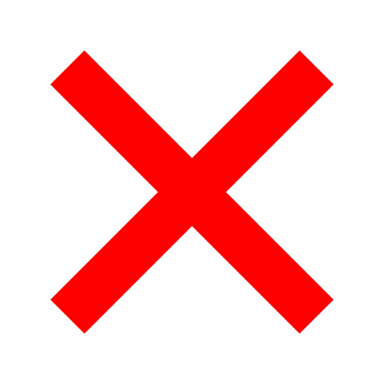 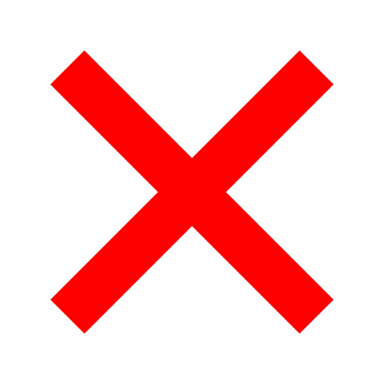 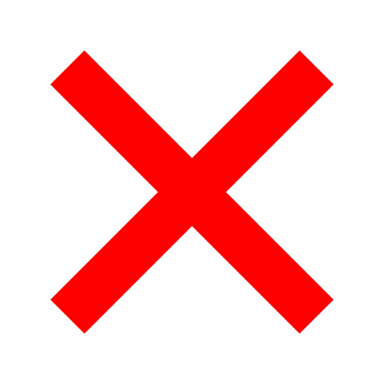 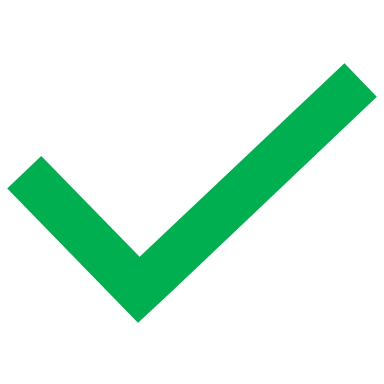 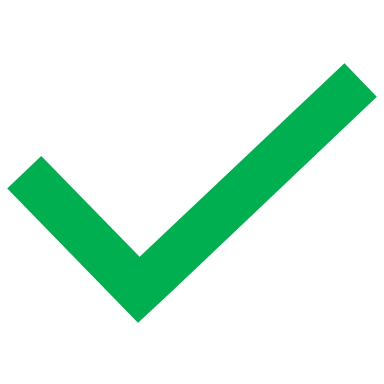 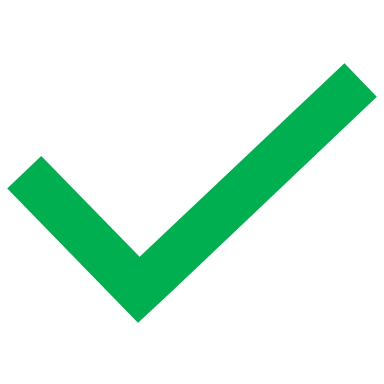 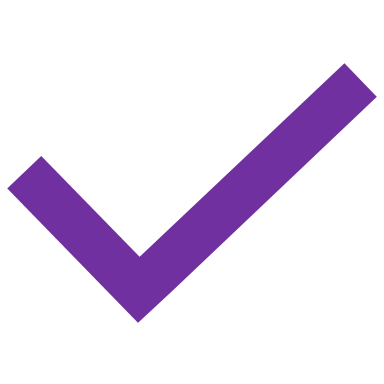 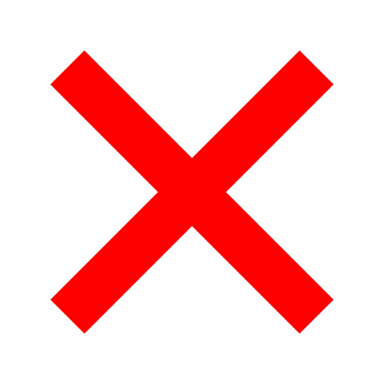 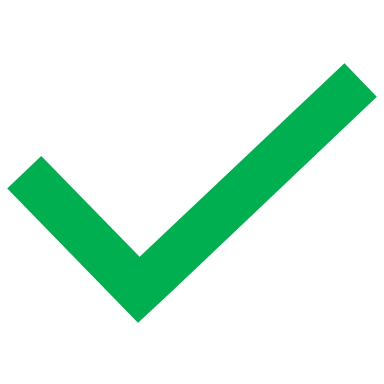 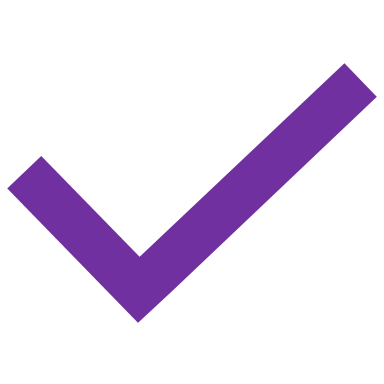 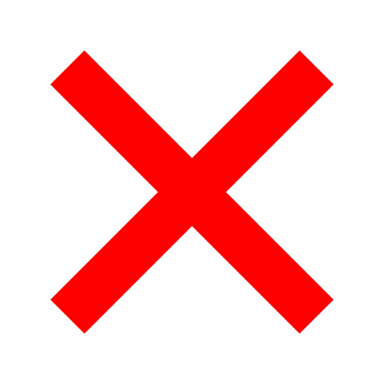 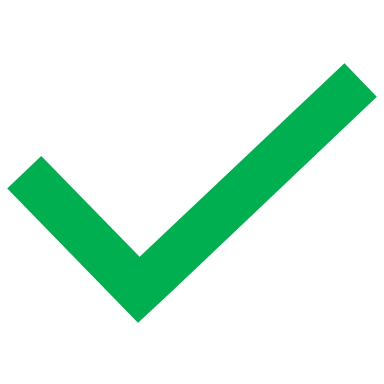 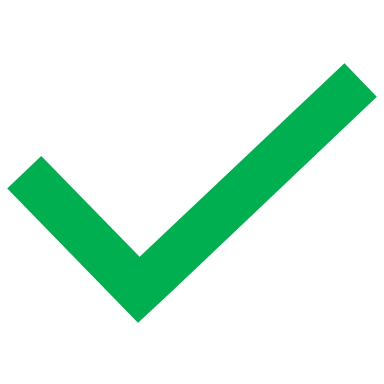 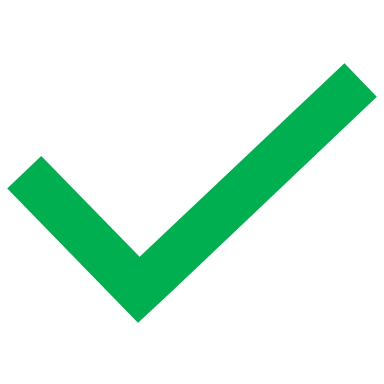 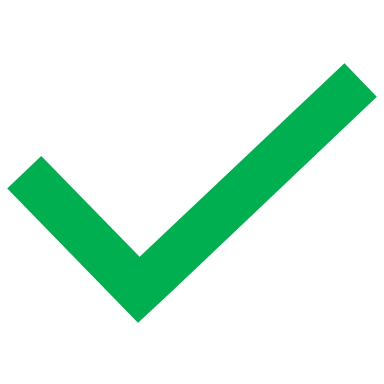 KEY
	Not replaced
	Replaced (Base Bid)
	Replaced (Add Alt)
	Not used upon	project completion
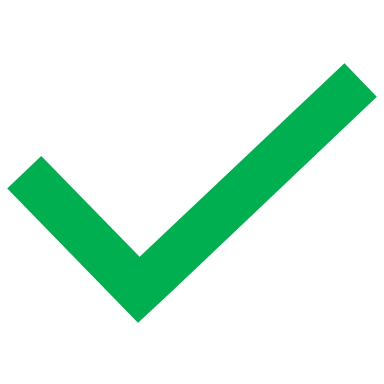 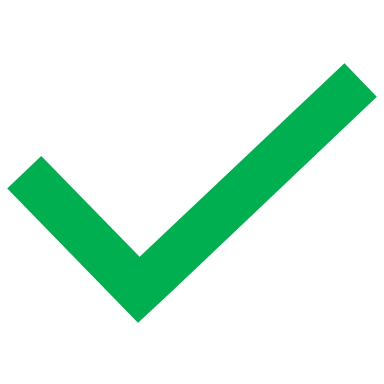 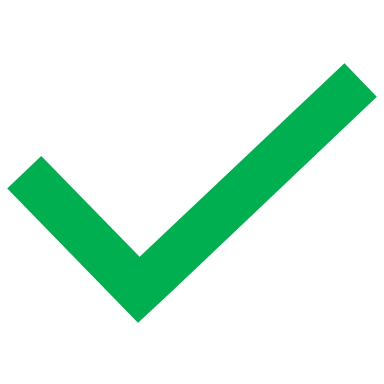 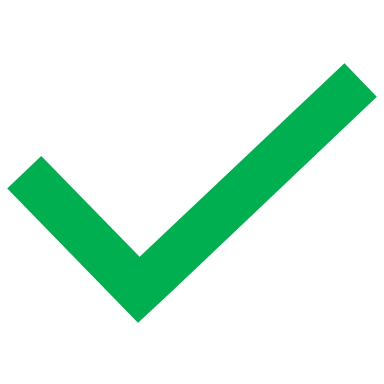 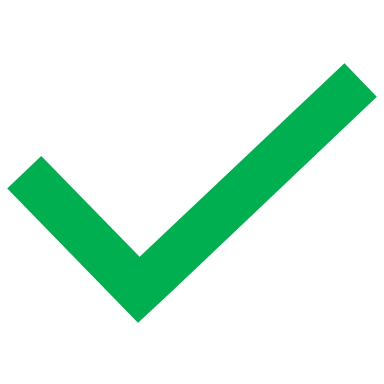 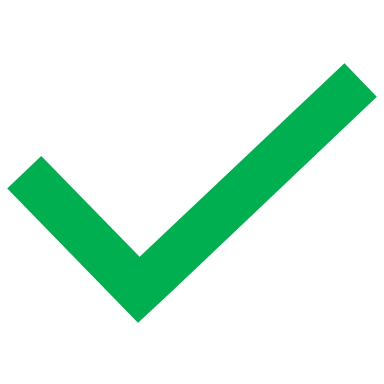 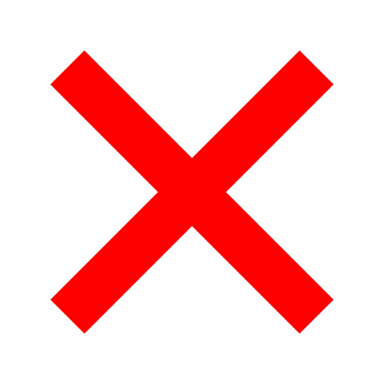 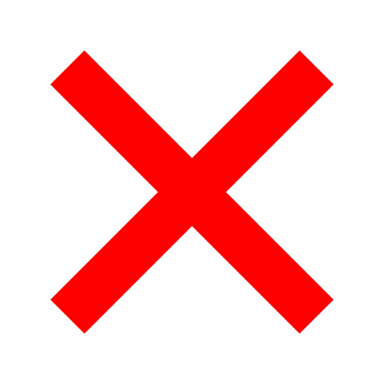 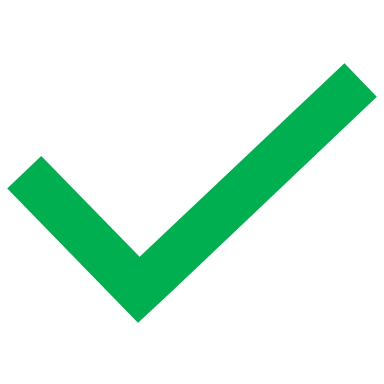 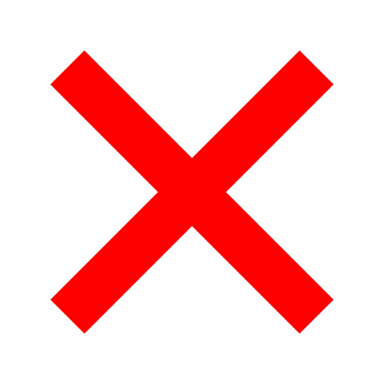 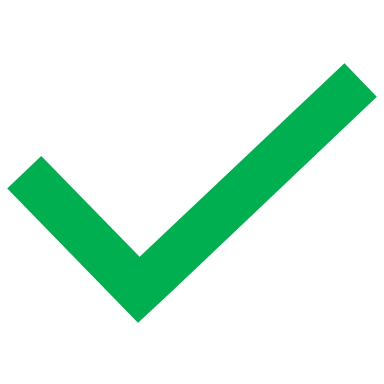 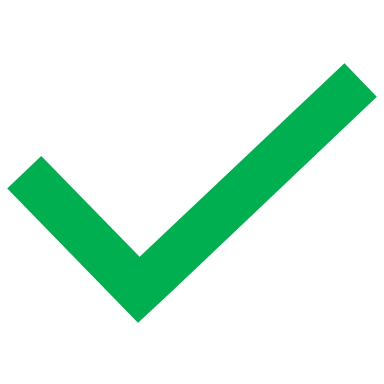 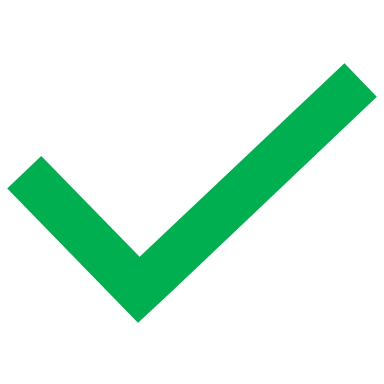 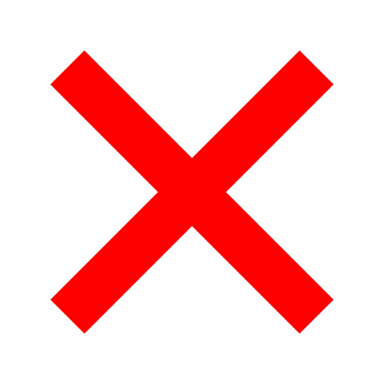 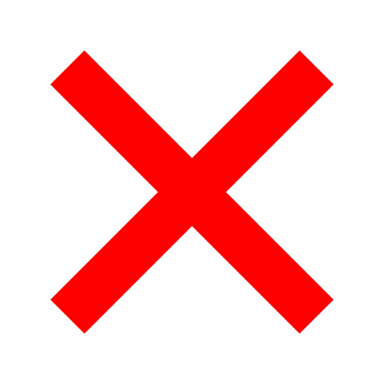 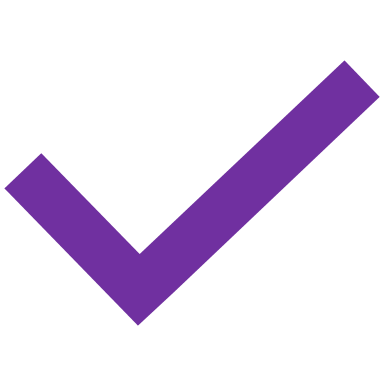 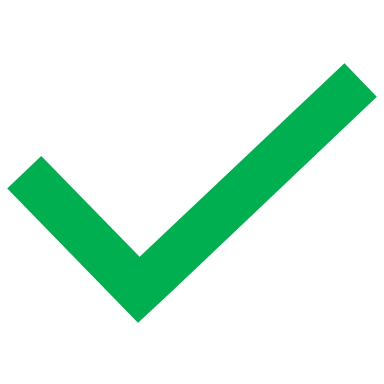 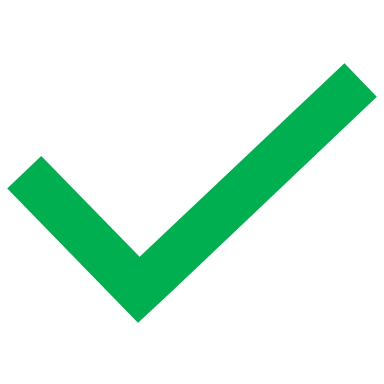 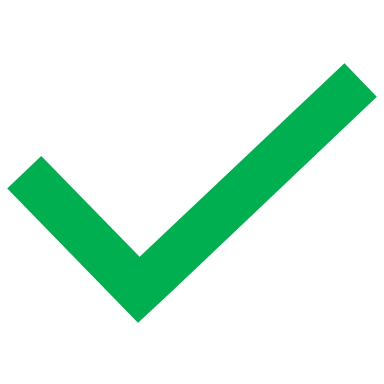 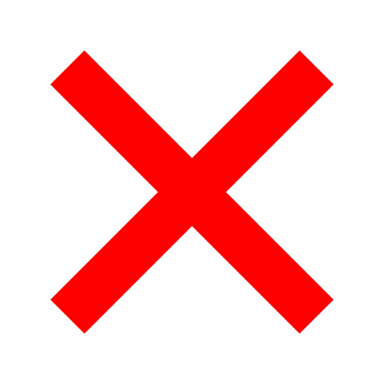 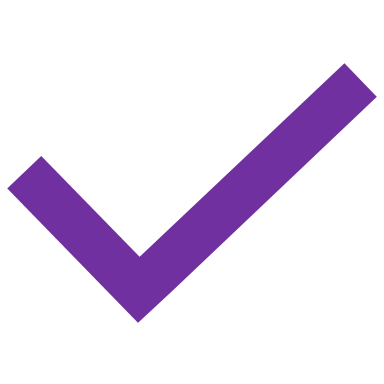 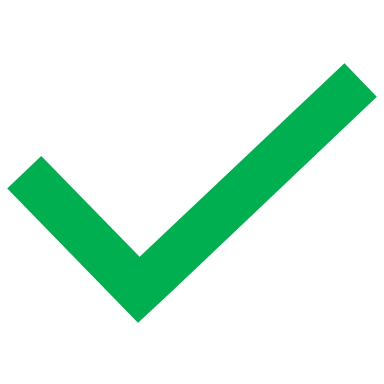 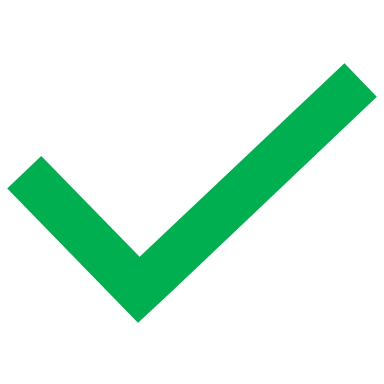 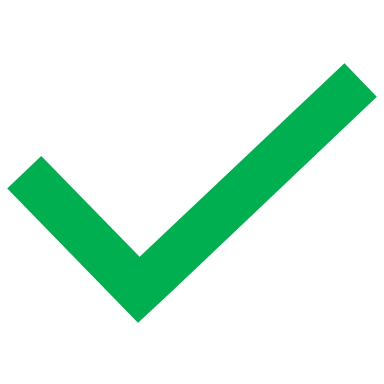 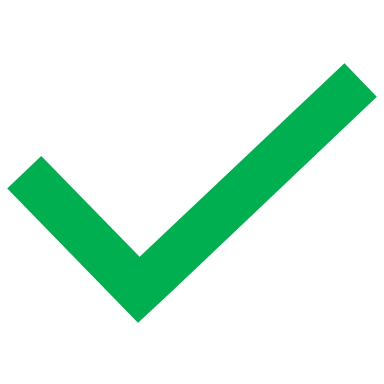 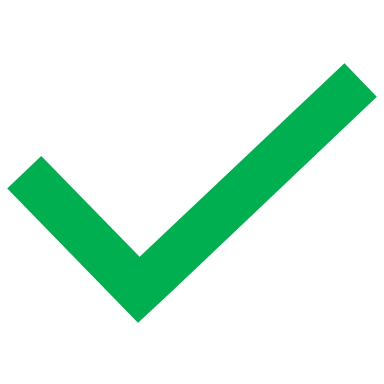 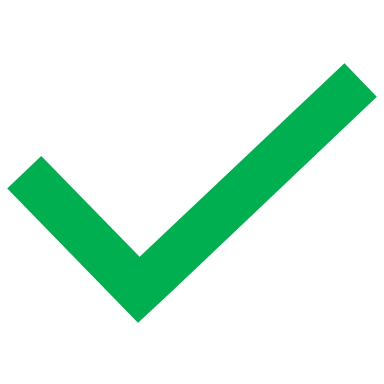 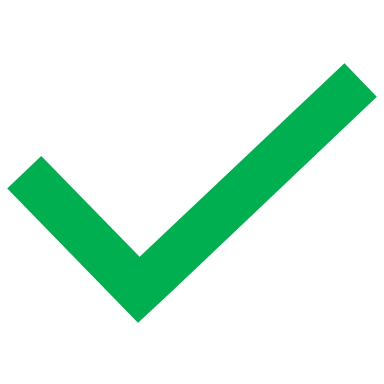 1